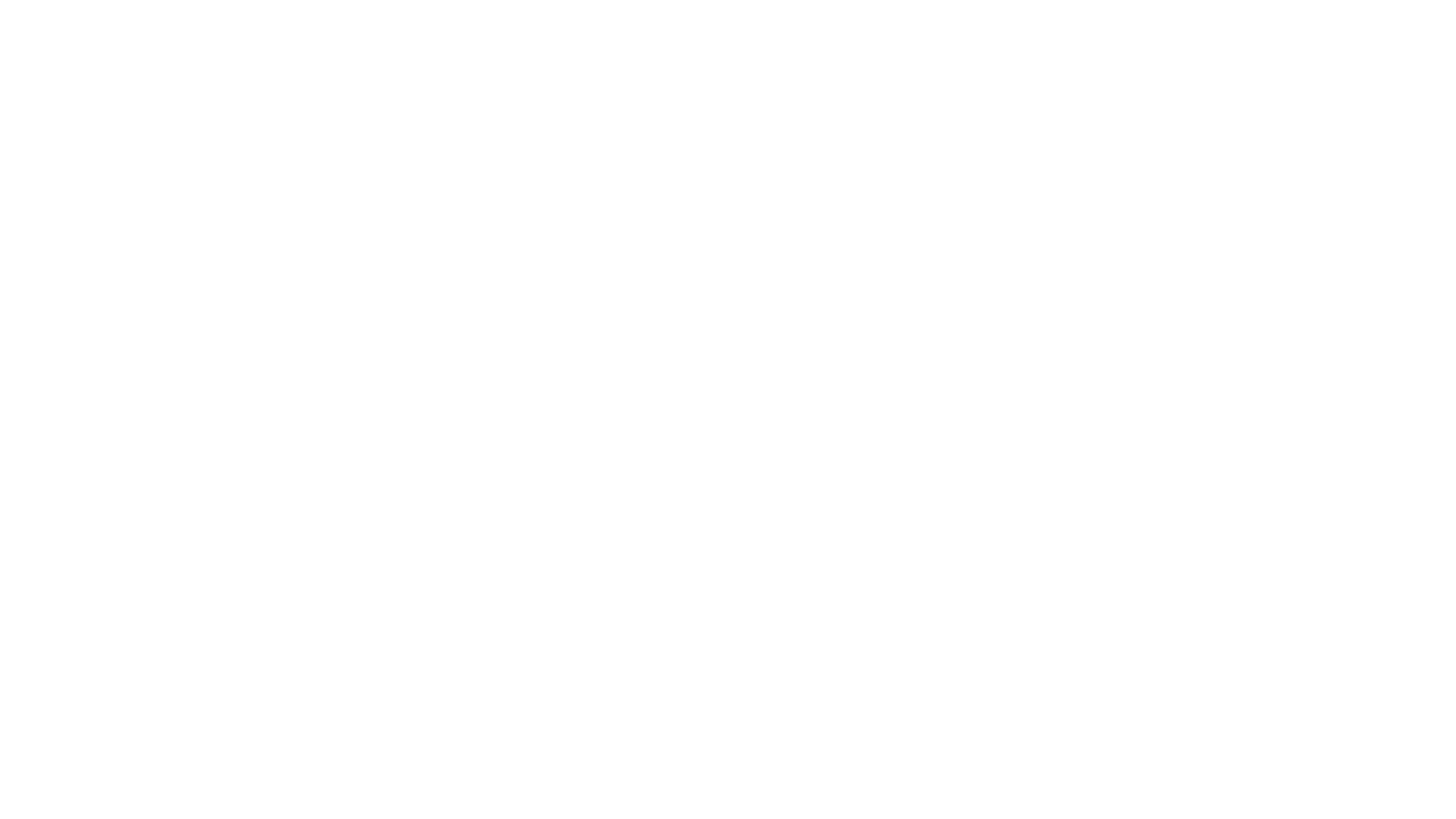 SLAGANJE RIJEČI PO ABECEDI
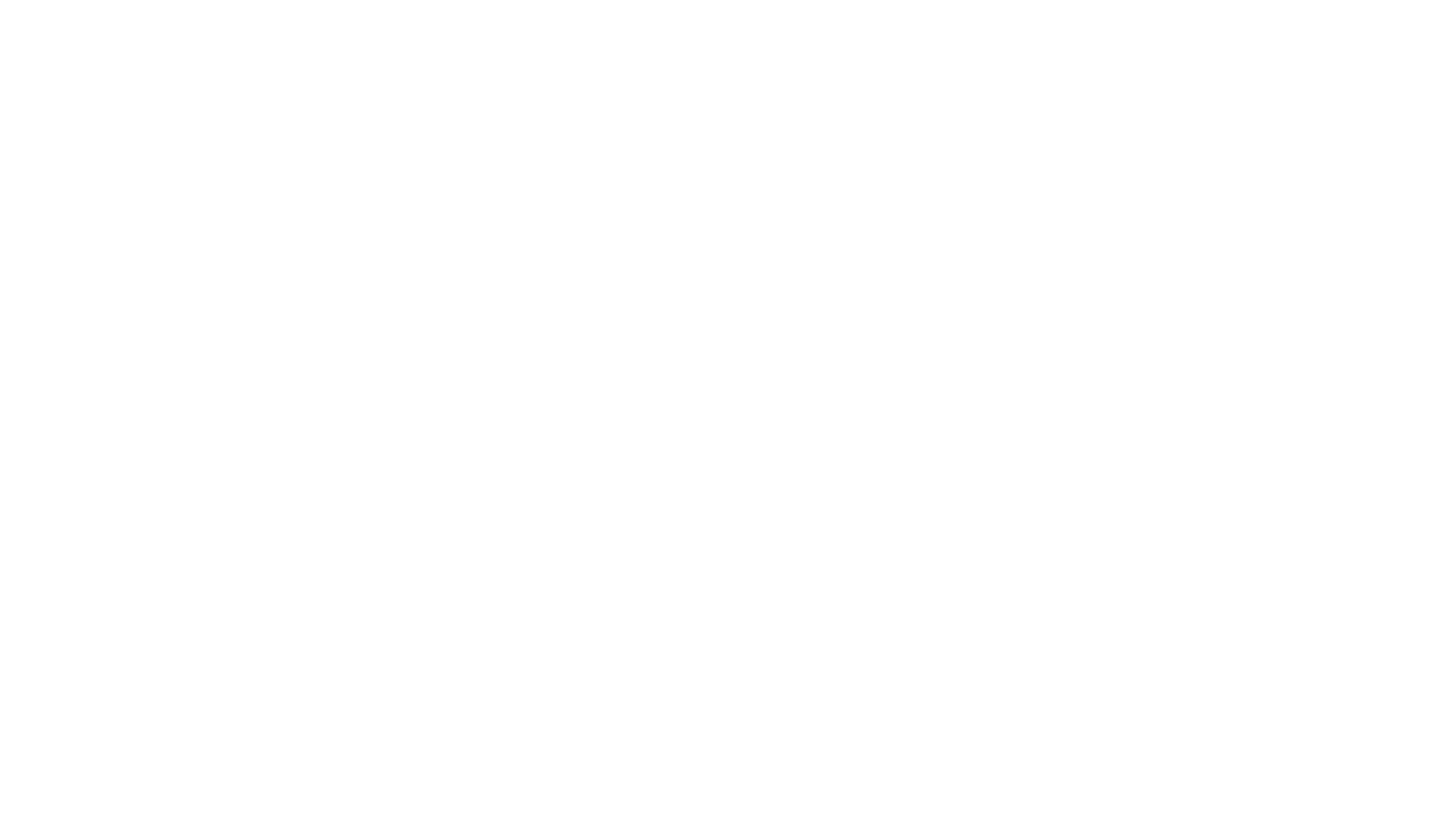 SLAGANJE RIJEČI PO ABECEDI ILI ABECEDNIM REDOM KORISTI SE:
U KNJIŽNICAMA
ENCIKLOPEDIJAMA
RJEČNICIMA
TELEFONSKIM IMENICIMA
ŠKOLSKIM IMENICIMA……..
ZAŠTO NAM JE POTREBNO?
POKUŠAJMO!!!
POREDAJMO SADA RIJEČI TAKO DA PRVA BUDE ONA RIJEČ ČIJE JE PRVO SLOVO PRIJE U ABECEDI!
ANA

BRANKA

PETAR

SANJA
SANJA

ANA

PETAR

BRANKA
KOJE JE PRVO SLOVO U SVAKOJ RIJEČI?
UZ POMOĆ ABECEDE POREDAJ RIJEČI ABECEDNIM REDOM!
A B C D Č Ć D DŽ Đ E F G H I J K L LJ M N NJ O P R S Š T U V Z Ž

                        TORBA
                        SLON
                        ŽABA
                        AVION
                        CVIJET
                        KOŠARA
AVION
CVIJET
KOŠARA
SLON
TORBA
ŽABA
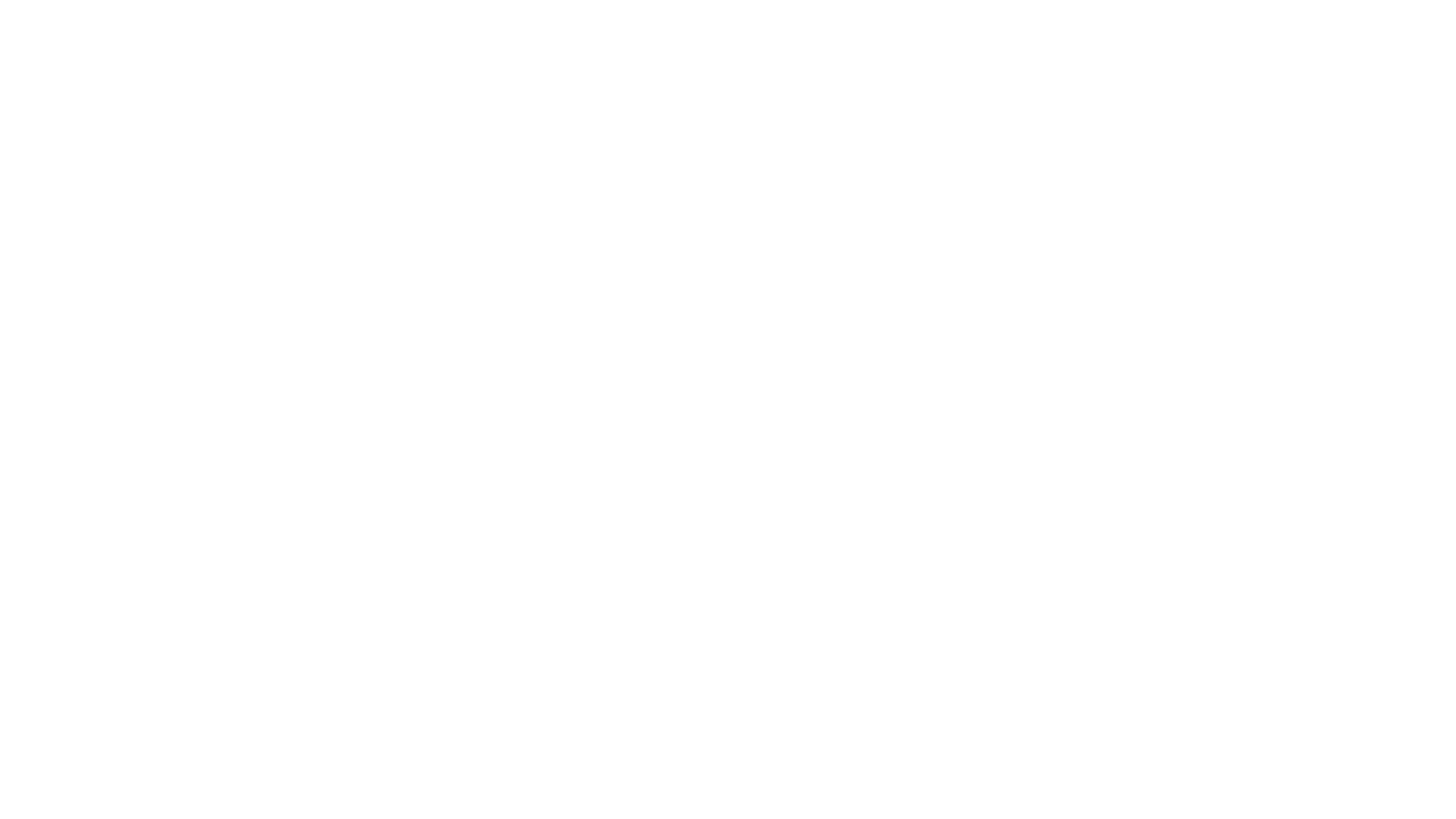 ŠTO KADA VIŠE RIJEČI IMA ISTO POČETNO SLOVO?
AKO VIŠE RIJEČI IMA ISTO POČETNO SLOVO GLEDAMO DRUGO SLOVO U RIJEČI I TAKO REDOM!
B A L O N						
B A Č V A				
B O M B O N
BAČVA
BALON
BOMBON
RIJEŠI SAMOSTALNO!!
A B C D Č Ć D DŽ Đ E F G H I J K L LJ M N NJ O P R S Š T U V Z Ž
ZAPIŠI OVE RIJEČI ABECEDNIM REDOM U PISANKU!
				AUTO
				DŽEP
				MAMA
				CVIJET
				OLOVKA
				ORMAR
				PTICA
PROVJERI!!
AUTO
                         		CVIJET
				DŽEP
				MAMA
				OLOVKA
				ORMAR
				PTICA